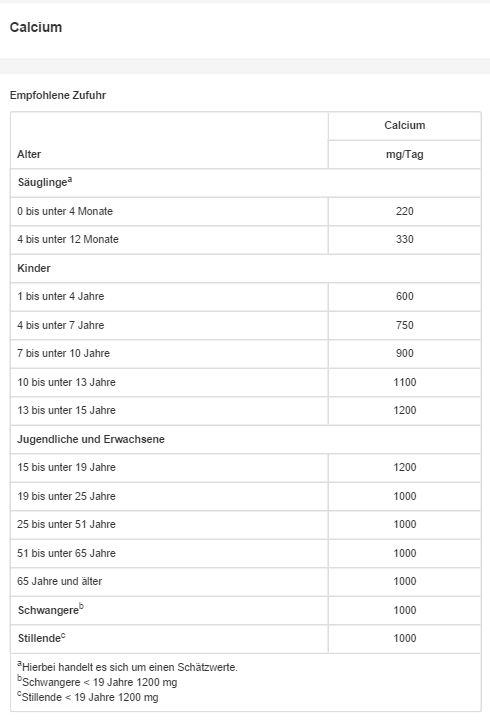 (Deutsche Gesellschaft für Ernährung , 2015)
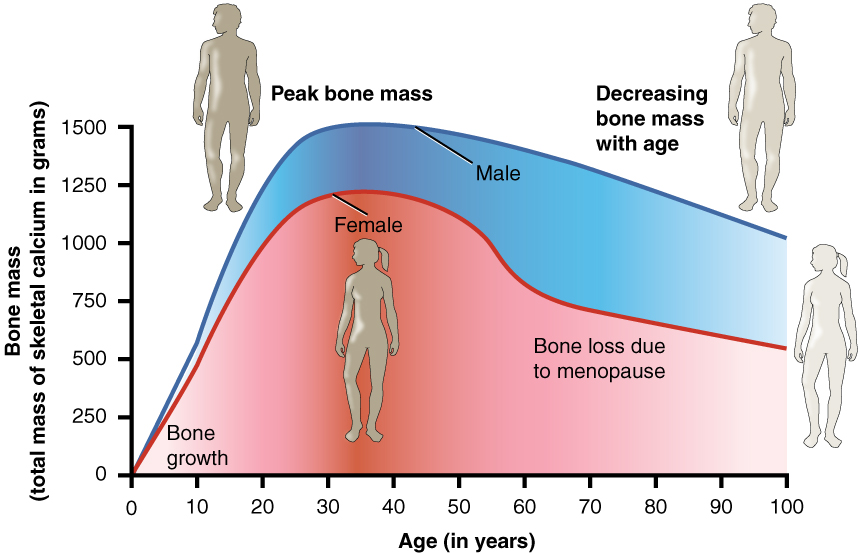 (Wikipedia , 2015)
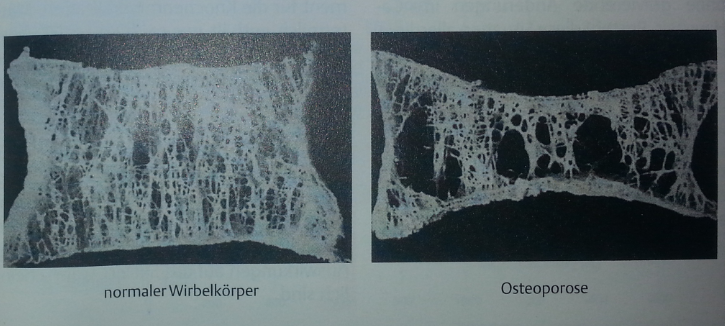 (Biesalki, 2007)